11.45 mm
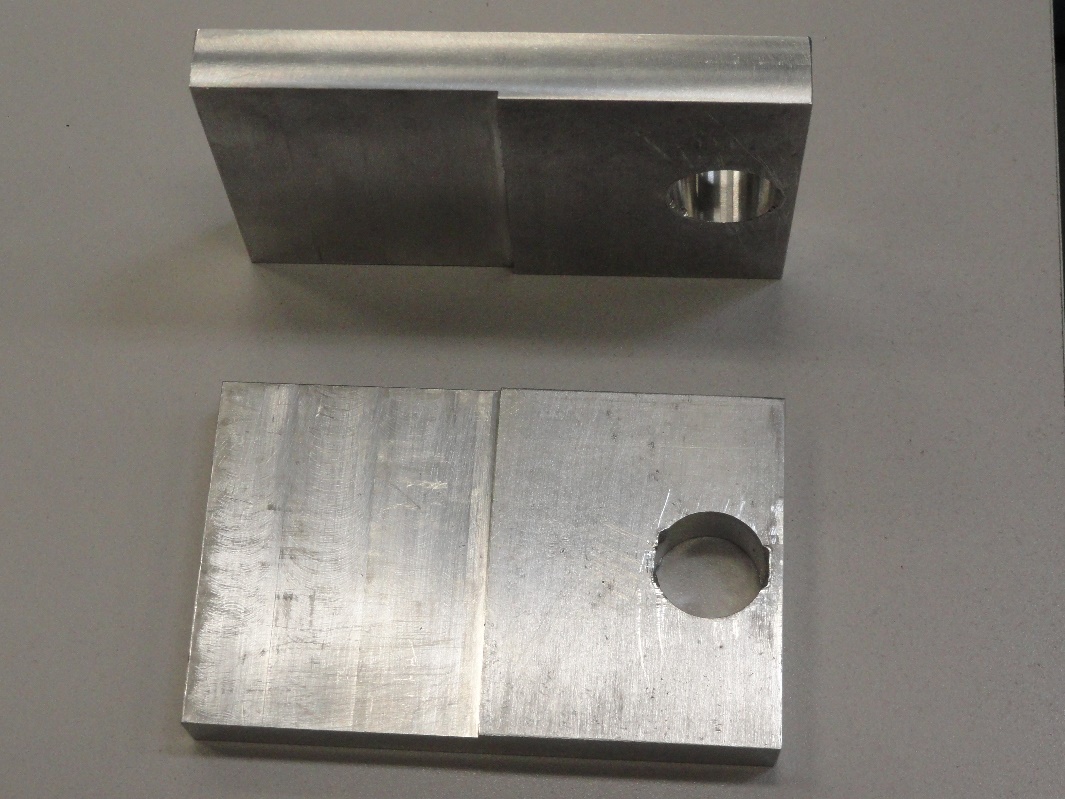 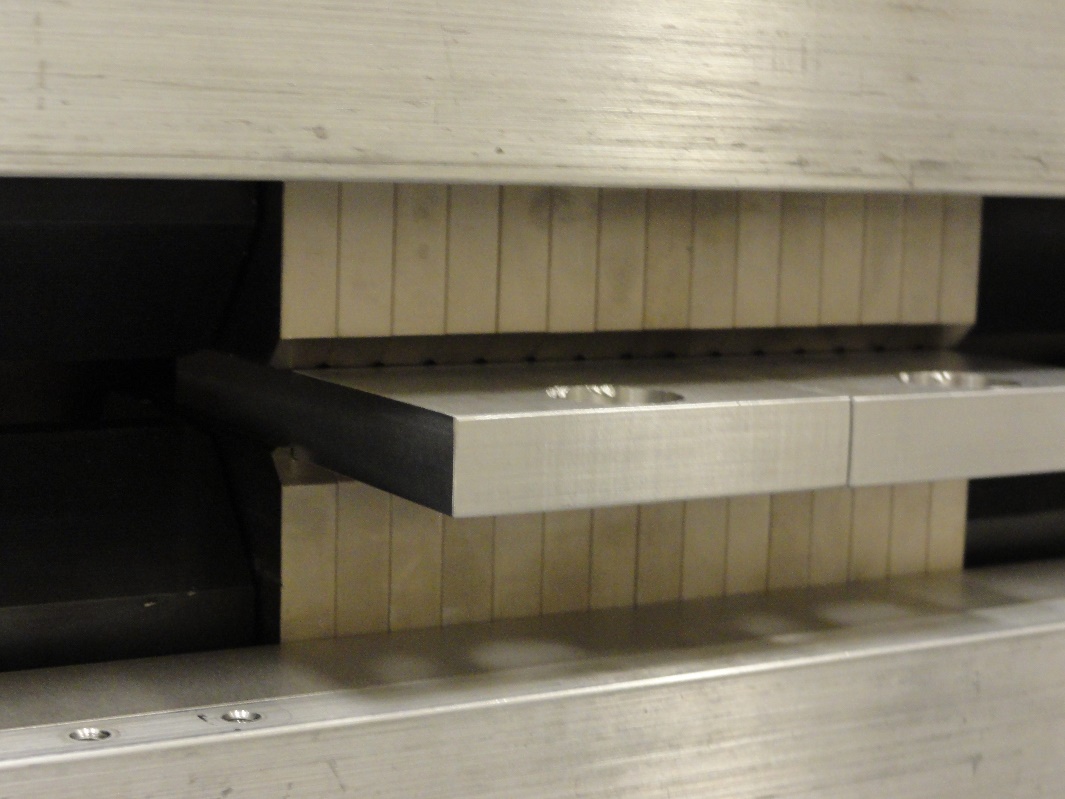 Fit into 11 places, 2 places does not fit.             Make thickness 11.3mm.

Epoxy could be applied with a dispenser without rotating the wiggler (put tape on top of epoxy)
Options:  1.  Hysol EA9360-EN used at SSRL for gluing shims; 1 hour work time, 4 days to full cure.
                 2.  3M DP-190;  90 minutes work time, 10 hours to cure.